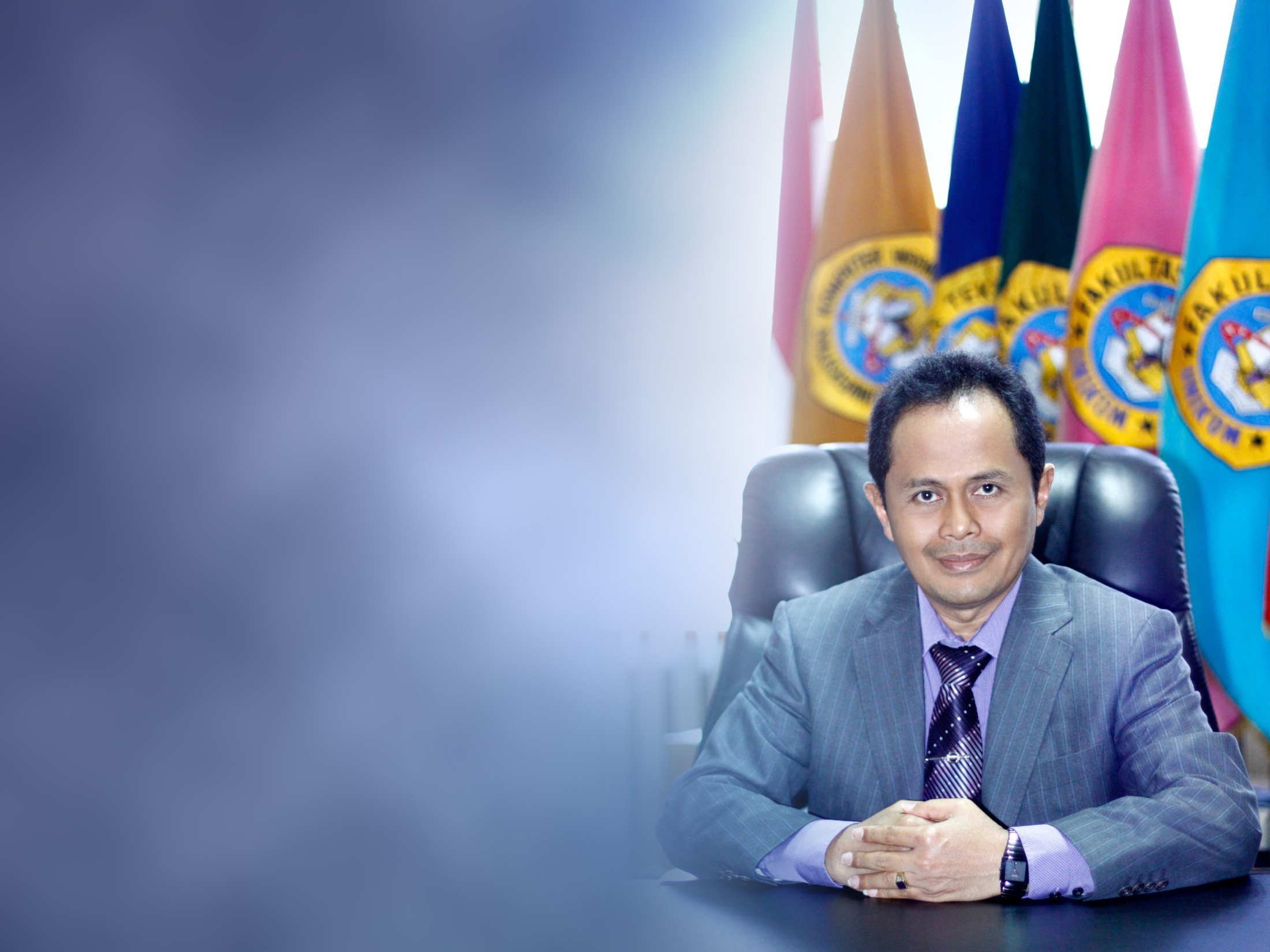 Aplikasi kuliah gcg
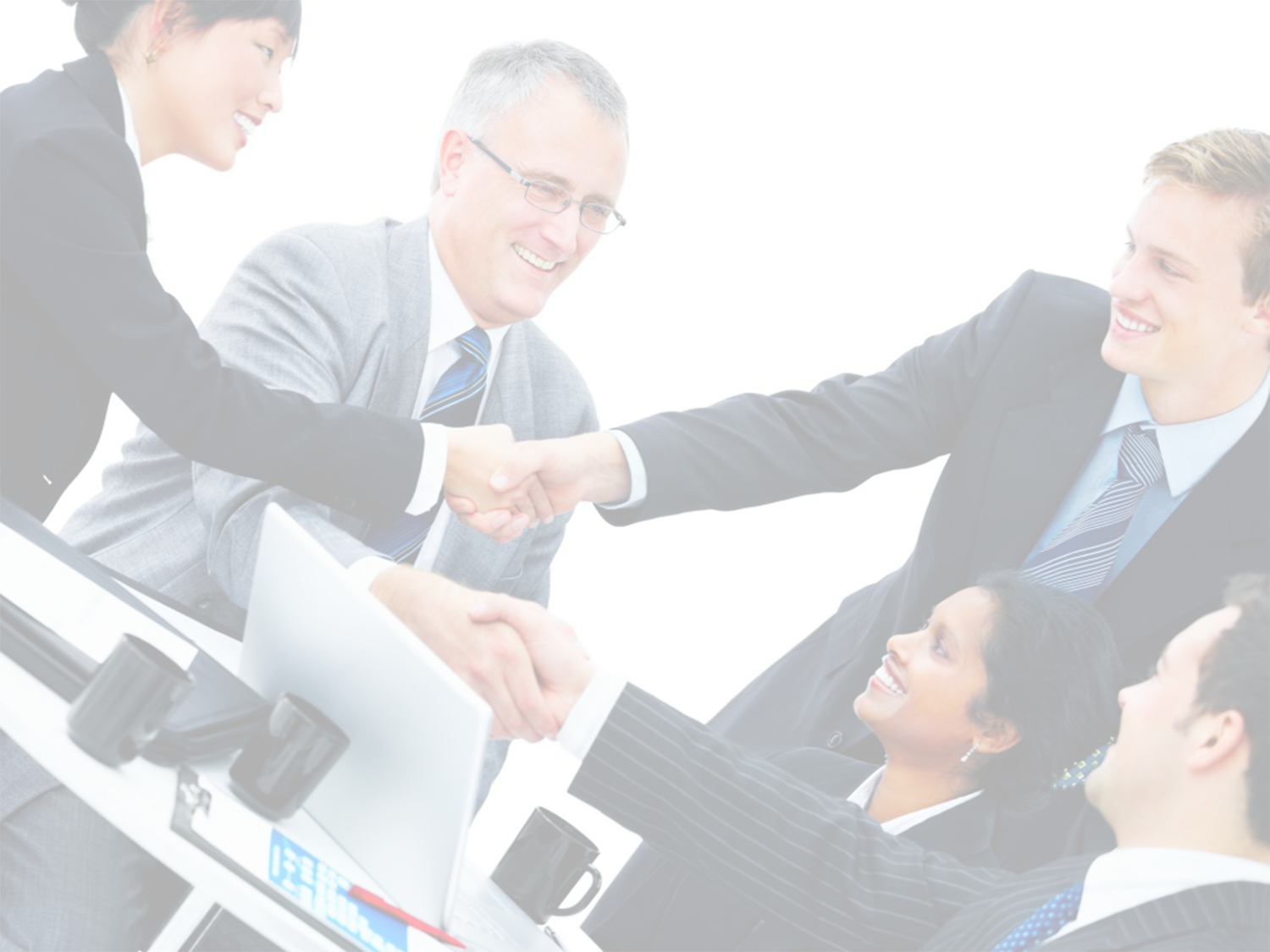 MASALAH DAN TANTANGAN BISNIS
Framework : GCG in Action
Kompetisi
Perubahan lansekap pasar
Perubahan perilaku konsumen
Regionalisasi pasar
Perkembangan teknologi
Tuntutan etika bisnis dan lingkungan
dll
STRATEGI DAN PRAKTIK GCG
Tersedianya Dewan Direksi, Dewan Komisaris, dan RUPS
Adanya unit-unit pemantau GCG (Sekretaris perusahaan, investor relation, change management, internal audit)
Memiliki komite-komite di dewan direksi dan komisaris
Menyediakan pedoman GCG
Adanya pakta integritas
Program Anti Fraud
Pengendalian gratifikasi
Whistle blower system
dsb
GOAL
Compliance (Taat Regulasi)
Conformance (Tunduk pada etika)
Performance (Mencapai profitabilitas dan keberlanjutan usaha)
LEARNING ORGANIZATION
Tersedianya Media Pembelajaran (email, web portal, corporate tube, dll)
Forum-forum pembelajaran (seminar, conference, coffee morning)
Training formal
Forum CEO Speech
Kegiatan Coaching dan Mentoring
Adanya lembaga diklat / Corporate University
dsb
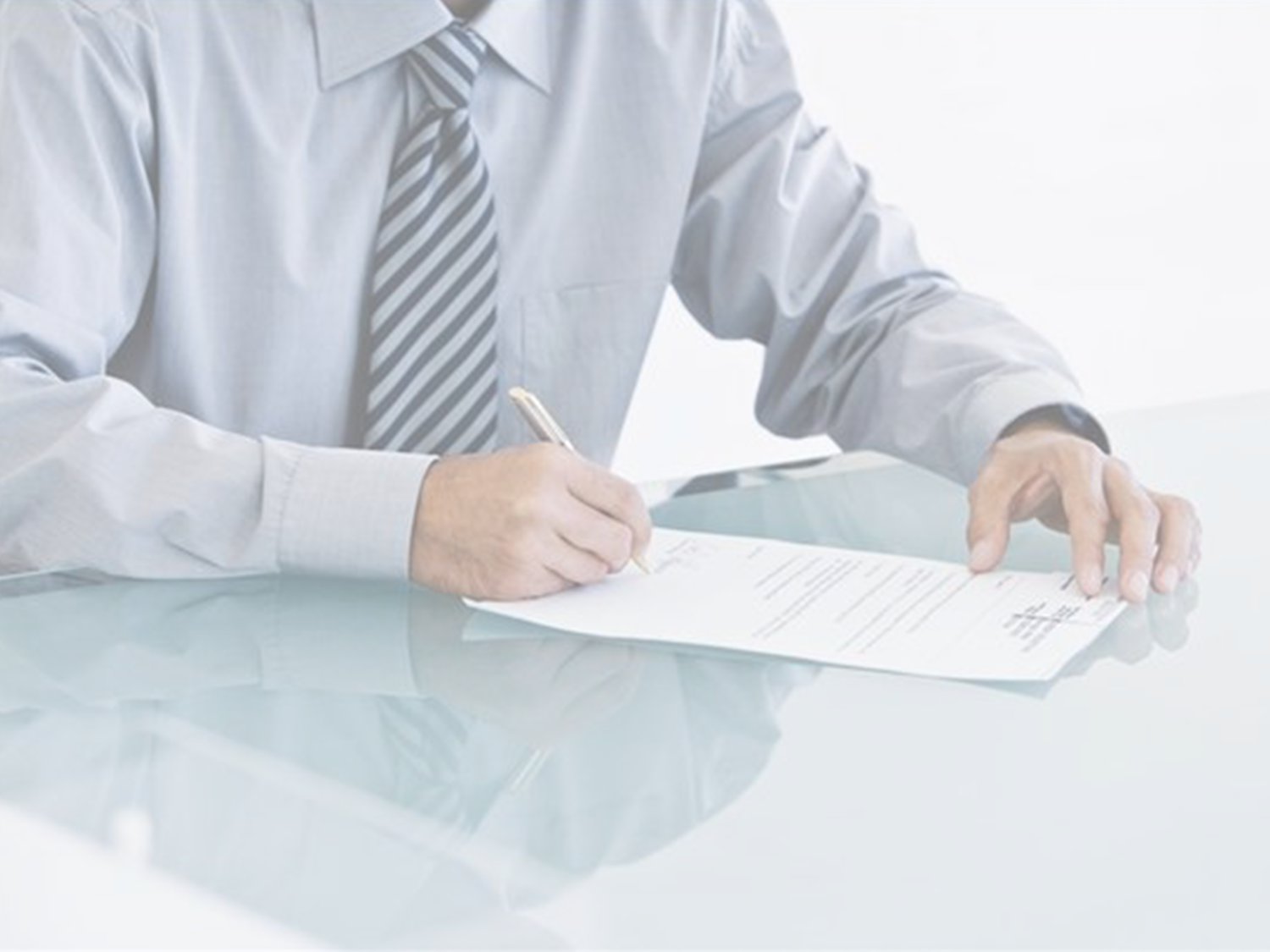 Aspek-aspek Penilaian
CGPI 2013
Komitmen
Transparansi
Akuntabilitas
Responsibilities
Independensi
Keadilan
Kepemimpinan
Strategi
Visi, Misi, Nilai dan Makna
Etika
Budaya
Organisasi Pembelajar
INDONESIA MOST TRUSTED COMPANIES 2014
BASED ON CORPORATE GOVERNANCE PERCEPTION INDEX 2013
Tahapan riset terdiri dari penyiapan metodologi (Januari – April), Publikasi dan undangan kepesertaan (Mei – Agustus), Penilaian (Juli – November), dan pengumuman hasil di bulan Desember.
Riset dilakukan terhadap perusahaan public, BUMN, dan perusahaan swasta di luar kategori perusahaan public dan BUMN.
Indonesia Most Trusted Companies 2014 based on CGPI 2013 meliputi empat penilaian dengan bobot berbeda, self assessment (27%), dokumen (41%), penyusunan makalah (14%), dan observasi (18%).
Perusahaan-perusahaan yang konsisten mengikuti Program CGPI
13 tahun berturut-turut : PT Aneka Tambang Tbk.
11 tahun berturut-turut : PT Bank Mandiri Tbk.
10 tahun berturut-turut : PT Bukit Asam (Persero) Tbk.
Tahapan riset terdiri dari penyiapan metodologi (Januari – April), Publikasi dan undangan kepesertaan (Mei – Agustus), Penilaian (Juli – November), dan pengumuman hasil di bulan Desember.
Riset dilakukan terhadap perusahaan public, BUMN, dan perusahaan swasta di luar kategori perusahaan public dan BUMN.
Indonesia Most Trusted Companies 2014 based on CGPI 2013 meliputi empat penilaian dengan bobot berbeda, self assessment (27%), dokumen (41%), penyusunan makalah (14%), dan observasi (18%).
Perusahaan-perusahaan yang konsisten mengikuti Program CGPI
13 tahun berturut-turut : PT Aneka Tambang Tbk.
11 tahun berturut-turut : PT Bank Mandiri Tbk.
10 tahun berturut-turut : PT Bukit Asam (Persero) Tbk.
INDONESIA MOST TRUSTED COMPANIES 2014
(BASED ON INVESTOR AND ANALYST ASSESSMENT SURVEY)
Keterangan :
Survey dtlakukan oleh riset SWA terhadap 301 responden (investor, analis, dan manajer investasi) dengan total respon mencapai 1988
Waktu pelaksanaan survey : Oktober-November 2014
Responden diminta memberikan penilaian terhadap perusahaan-perusahaan publik sehubungan dengan praktik GCG-nya. Aspek penilaian meliputi transparansi, akuntabilitas, responsibilitas, independensi dan keadilan
Setiap aspek dibobot berdasarkan tingkat kepentingannya. Hanya perusahaan yang dinilai minimal 30 responden yang dimasukkan dalam pemeringkatan
Pemeringkatan berdasar kepada total score masing-masing perusahaan karena penerapan GCG berdasar kepada lima aspek penilaian yaitu transparansi, akuntabilitas, responsibilitas, independensi dan keadilan
Total score 85-100 = Most Trusted Company, 70-84 = Trusted Company, <70 = Fair Trusted Company
Sumber data kinerja keuangan dan harga saham : Laporan Keuangan Publikasi dan Bursa Efek Indonesia
Kurs tengah 2012 : Rp. 9670,00 ; 2013 Rp. 12.189,00 ; 30 September 2014 : Rp. 12.212 ; 30 Juni 2014 Rp, 11.969,00
 
* Data per kuartal III  yang berakhir 30 September 2014
**Data per kuartal II yang berakhir 30 Juni 2014
***Harga saham penutupan per 28 Desember 2012
**** Harga saham penutupan per 27 Desember 2013
***** Harga saham penutupan per 3 Desember 2014
Keterangan :
Survey dtlakukan oleh riset SWA terhadap 301 responden (investor, analis, dan manajer investasi) dengan total respon mencapai 1988
Waktu pelaksanaan survey : Oktober-November 2014
Responden diminta memberikan penilaian terhadap perusahaan-perusahaan publik sehubungan dengan praktik GCG-nya. Aspek penilaian meliputi transparansi, akuntabilitas, responsibilitas, independensi dan keadilan
Setiap aspek dibobot berdasarkan tingkat kepentingannya. Hanya perusahaan yang dinilai minimal 30 responden yang dimasukkan dalam pemeringkatan
Pemeringkatan berdasar kepada total score masing-masing perusahaan karena penerapan GCG berdasar kepada lima aspek penilaian yaitu transparansi, akuntabilitas, responsibilitas, independensi dan keadilan
Total score 85-100 = Most Trusted Company, 70-84 = Trusted Company, <70 = Fair Trusted Company
Sumber data kinerja keuangan dan harga saham : Laporan Keuangan Publikasi dan Bursa Efek Indonesia
Kurs tengah 2012 : Rp. 9670,00 ; 2013 Rp. 12.189,00 ; 30 September 2014 : Rp. 12.212 ; 30 Juni 2014 Rp, 11.969,00
 
* Data per kuartal III  yang berakhir 30 September 2014
**Data per kuartal II yang berakhir 30 Juni 2014
***Harga saham penutupan per 28 Desember 2012
**** Harga saham penutupan per 27 Desember 2013
***** Harga saham penutupan per 3 Desember 2014
Keterangan :
Survey dtlakukan oleh riset SWA terhadap 301 responden (investor, analis, dan manajer investasi) dengan total respon mencapai 1988
Waktu pelaksanaan survey : Oktober-November 2014
Responden diminta memberikan penilaian terhadap perusahaan-perusahaan publik sehubungan dengan praktik GCG-nya. Aspek penilaian meliputi transparansi, akuntabilitas, responsibilitas, independensi dan keadilan
Setiap aspek dibobot berdasarkan tingkat kepentingannya. Hanya perusahaan yang dinilai minimal 30 responden yang dimasukkan dalam pemeringkatan
Pemeringkatan berdasar kepada total score masing-masing perusahaan karena penerapan GCG berdasar kepada lima aspek penilaian yaitu transparansi, akuntabilitas, responsibilitas, independensi dan keadilan
Total score 85-100 = Most Trusted Company, 70-84 = Trusted Company, <70 = Fair Trusted Company
Sumber data kinerja keuangan dan harga saham : Laporan Keuangan Publikasi dan Bursa Efek Indonesia
Kurs tengah 2012 : Rp. 9670,00 ; 2013 Rp. 12.189,00 ; 30 September 2014 : Rp. 12.212 ; 30 Juni 2014 Rp, 11.969,00
 
* Data per kuartal III  yang berakhir 30 September 2014
**Data per kuartal II yang berakhir 30 Juni 2014
***Harga saham penutupan per 28 Desember 2012
**** Harga saham penutupan per 27 Desember 2013
***** Harga saham penutupan per 3 Desember 2014
INDONESIA MOST TRUSTED COMPANIES 2014
(BASED ON INVESTOR AND ANALYST ASSESSMENT SURVEY)
Keterangan :
Survey dtlakukan oleh riset SWA terhadap 301 responden (investor, analis, dan manajer investasi) dengan total respon mencapai 1988
Waktu pelaksanaan survey : Oktober-November 2014
Responden diminta memberikan penilaian terhadap perusahaan-perusahaan publik sehubungan dengan praktik GCG-nya. Aspek penilaian meliputi transparansi, akuntabilitas, responsibilitas, independensi dan keadilan
Setiap aspek dibobot berdasarkan tingkat kepentingannya. Hanya perusahaan yang dinilai minimal 30 responden yang dimasukkan dalam pemeringkatan
Pemeringkatan berdasar kepada total score masing-masing perusahaan karena penerapan GCG berdasar kepada lima aspek penilaian yaitu transparansi, akuntabilitas, responsibilitas, independensi dan keadilan
Total score 85-100 = Most Trusted Company, 70-84 = Trusted Company, <70 = Fair Trusted Company
Sumber data kinerja keuangan dan harga saham : Laporan Keuangan Publikasi dan Bursa Efek Indonesia
Kurs tengah 2012 : Rp. 9670,00 ; 2013 Rp. 12.189,00 ; 30 September 2014 : Rp. 12.212 ; 30 Juni 2014 Rp, 11.969,00
 
* Data per kuartal III  yang berakhir 30 September 2014
**Data per kuartal II yang berakhir 30 Juni 2014
***Harga saham penutupan per 28 Desember 2012
**** Harga saham penutupan per 27 Desember 2013
***** Harga saham penutupan per 3 Desember 2014
Keterangan :
Survey dtlakukan oleh riset SWA terhadap 301 responden (investor, analis, dan manajer investasi) dengan total respon mencapai 1988
Waktu pelaksanaan survey : Oktober-November 2014
Responden diminta memberikan penilaian terhadap perusahaan-perusahaan publik sehubungan dengan praktik GCG-nya. Aspek penilaian meliputi transparansi, akuntabilitas, responsibilitas, independensi dan keadilan
Setiap aspek dibobot berdasarkan tingkat kepentingannya. Hanya perusahaan yang dinilai minimal 30 responden yang dimasukkan dalam pemeringkatan
Pemeringkatan berdasar kepada total score masing-masing perusahaan karena penerapan GCG berdasar kepada lima aspek penilaian yaitu transparansi, akuntabilitas, responsibilitas, independensi dan keadilan
Total score 85-100 = Most Trusted Company, 70-84 = Trusted Company, <70 = Fair Trusted Company
Sumber data kinerja keuangan dan harga saham : Laporan Keuangan Publikasi dan Bursa Efek Indonesia
Kurs tengah 2012 : Rp. 9670,00 ; 2013 Rp. 12.189,00 ; 30 September 2014 : Rp. 12.212 ; 30 Juni 2014 Rp, 11.969,00
 
* Data per kuartal III  yang berakhir 30 September 2014
**Data per kuartal II yang berakhir 30 Juni 2014
***Harga saham penutupan per 28 Desember 2012
**** Harga saham penutupan per 27 Desember 2013
***** Harga saham penutupan per 3 Desember 2014
Keterangan :
Survey dtlakukan oleh riset SWA terhadap 301 responden (investor, analis, dan manajer investasi) dengan total respon mencapai 1988
Waktu pelaksanaan survey : Oktober-November 2014
Responden diminta memberikan penilaian terhadap perusahaan-perusahaan publik sehubungan dengan praktik GCG-nya. Aspek penilaian meliputi transparansi, akuntabilitas, responsibilitas, independensi dan keadilan
Setiap aspek dibobot berdasarkan tingkat kepentingannya. Hanya perusahaan yang dinilai minimal 30 responden yang dimasukkan dalam pemeringkatan
Pemeringkatan berdasar kepada total score masing-masing perusahaan karena penerapan GCG berdasar kepada lima aspek penilaian yaitu transparansi, akuntabilitas, responsibilitas, independensi dan keadilan
Total score 85-100 = Most Trusted Company, 70-84 = Trusted Company, <70 = Fair Trusted Company
Sumber data kinerja keuangan dan harga saham : Laporan Keuangan Publikasi dan Bursa Efek Indonesia
Kurs tengah 2012 : Rp. 9670,00 ; 2013 Rp. 12.189,00 ; 30 September 2014 : Rp. 12.212 ; 30 Juni 2014 Rp, 11.969,00
 
* Data per kuartal III  yang berakhir 30 September 2014
**Data per kuartal II yang berakhir 30 Juni 2014
***Harga saham penutupan per 28 Desember 2012
**** Harga saham penutupan per 27 Desember 2013
***** Harga saham penutupan per 3 Desember 2014
Keterangan :
Survey dtlakukan oleh riset SWA terhadap 301 responden (investor, analis, dan manajer investasi) dengan total respon mencapai 1988
Waktu pelaksanaan survey : Oktober-November 2014
Responden diminta memberikan penilaian terhadap perusahaan-perusahaan publik sehubungan dengan praktik GCG-nya. Aspek penilaian meliputi transparansi, akuntabilitas, responsibilitas, independensi dan keadilan
Setiap aspek dibobot berdasarkan tingkat kepentingannya. Hanya perusahaan yang dinilai minimal 30 responden yang dimasukkan dalam pemeringkatan
Pemeringkatan berdasar kepada total score masing-masing perusahaan karena penerapan GCG berdasar kepada lima aspek penilaian yaitu transparansi, akuntabilitas, responsibilitas, independensi dan keadilan
Total score 85-100 = Most Trusted Company, 70-84 = Trusted Company, <70 = Fair Trusted Company
Sumber data kinerja keuangan dan harga saham : Laporan Keuangan Publikasi dan Bursa Efek Indonesia
Kurs tengah 2012 : Rp. 9670,00 ; 2013 Rp. 12.189,00 ; 30 September 2014 : Rp. 12.212 ; 30 Juni 2014 Rp, 11.969,00
 
* Data per kuartal III  yang berakhir 30 September 2014
**Data per kuartal II yang berakhir 30 Juni 2014
***Harga saham penutupan per 28 Desember 2012
**** Harga saham penutupan per 27 Desember 2013
***** Harga saham penutupan per 3 Desember 2014
Perkembangan Rata-rata Nilai CGPI 2001-2013
Perkembangan Rata-rata Skor per-Aspek Penilaian CGPI 2006-2013
(Tahapan Self Assessment)
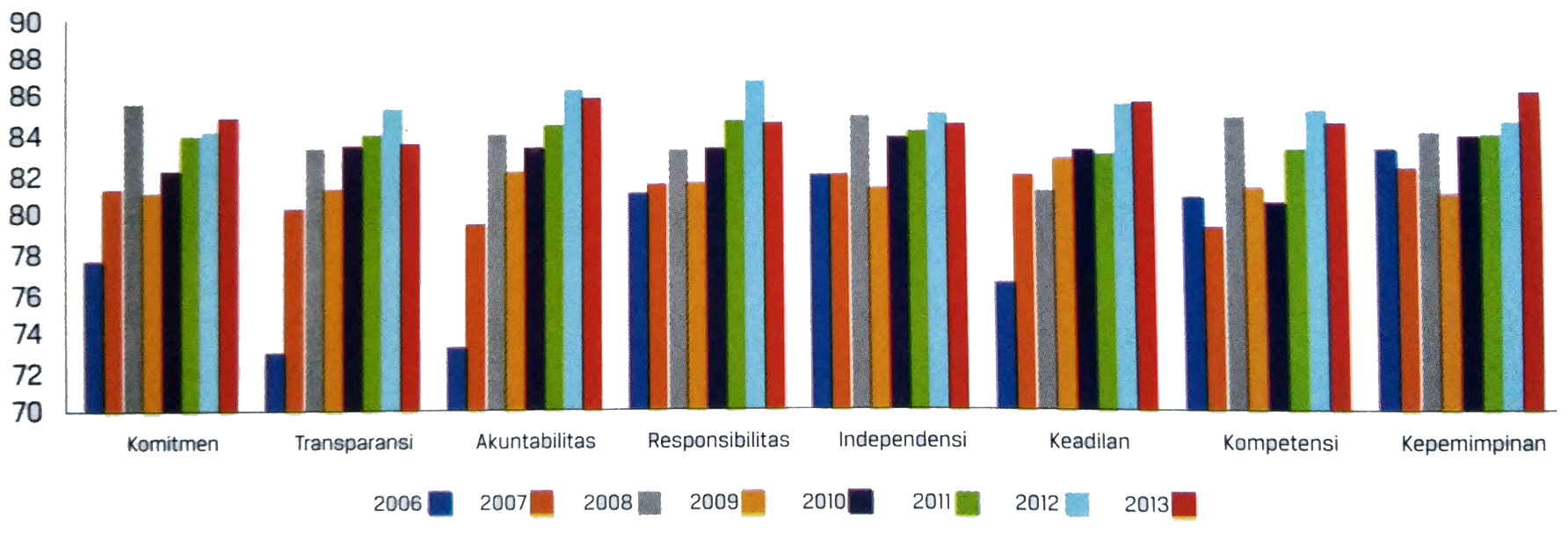 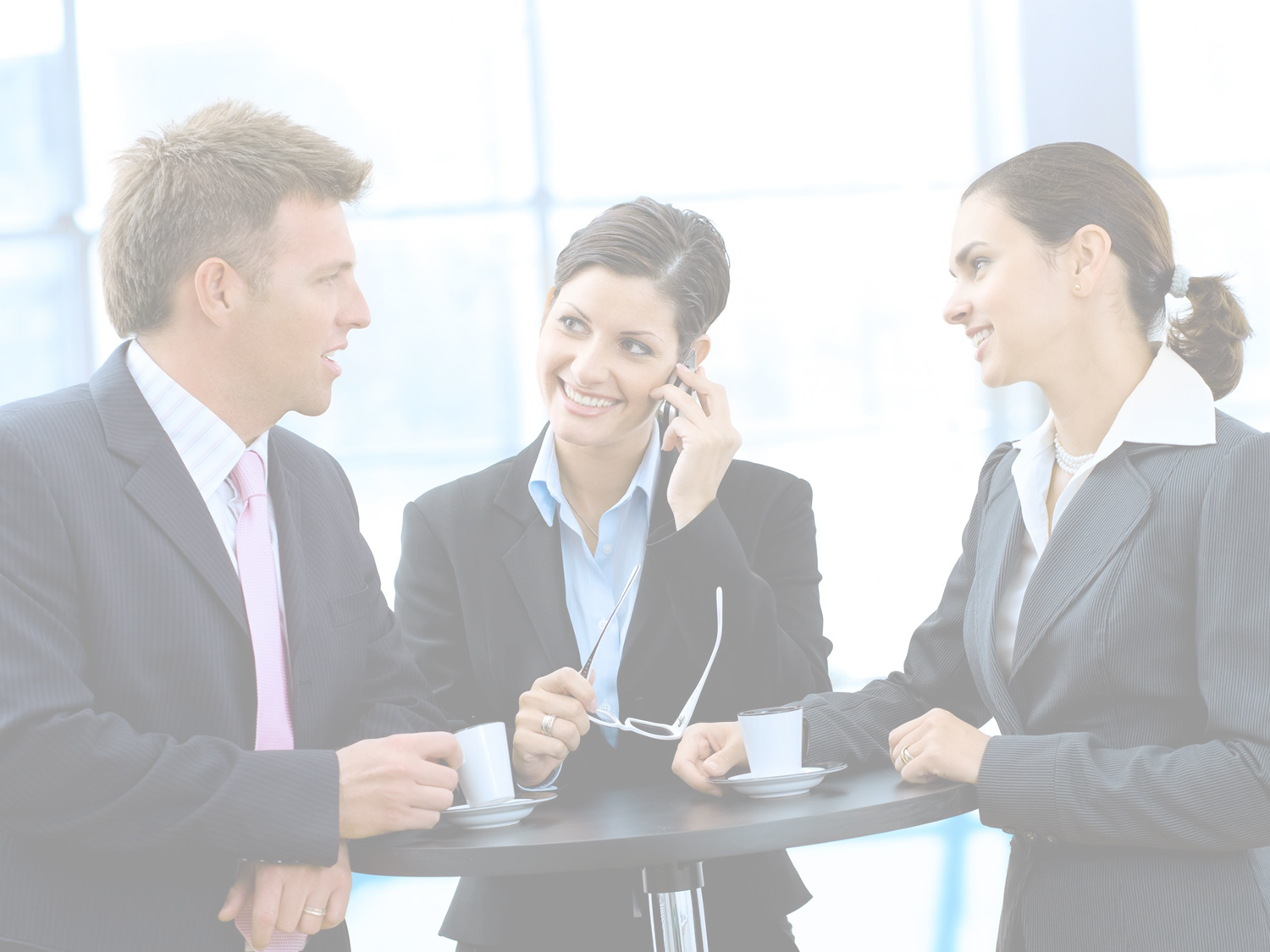 PENERAPAN PRAKTIK LEARNING ORGANIZATION PERUSAHAAN BERDASARKAN SURVEI INVESTOR DAN ANALIS
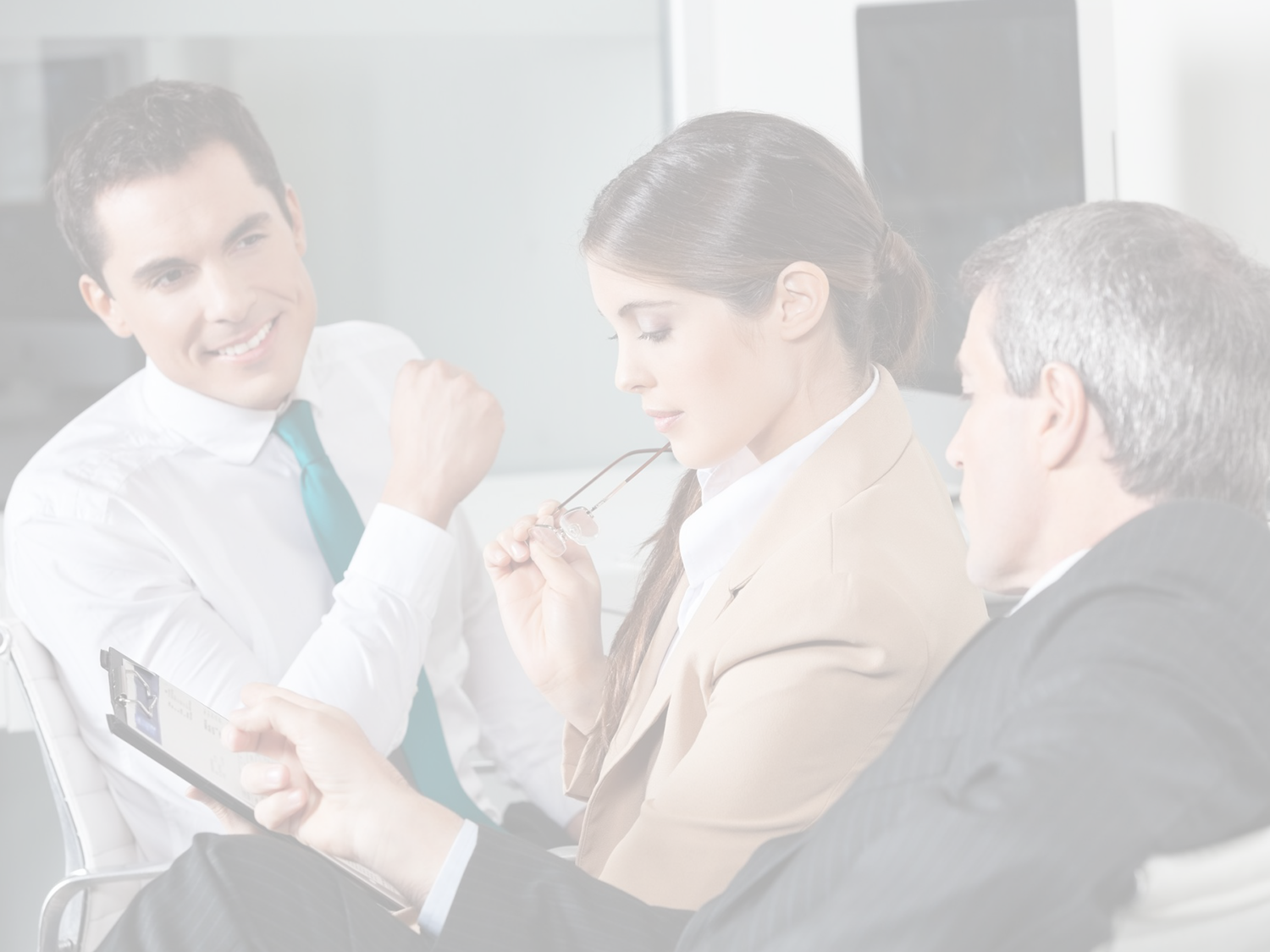 HASIL HR EXCELLENCE AWARD 2014
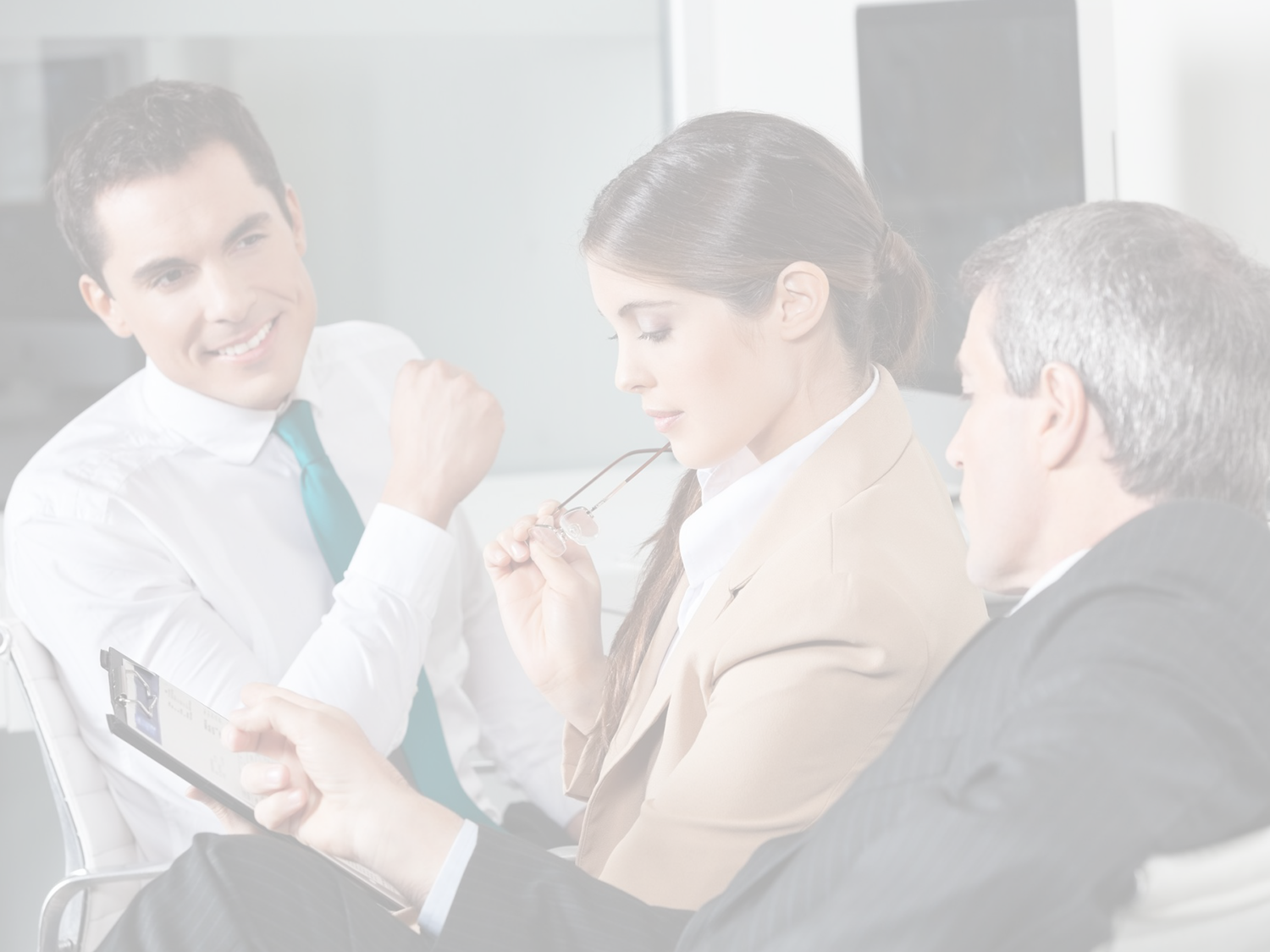 HASIL HR EXCELLENCE AWARD 2014